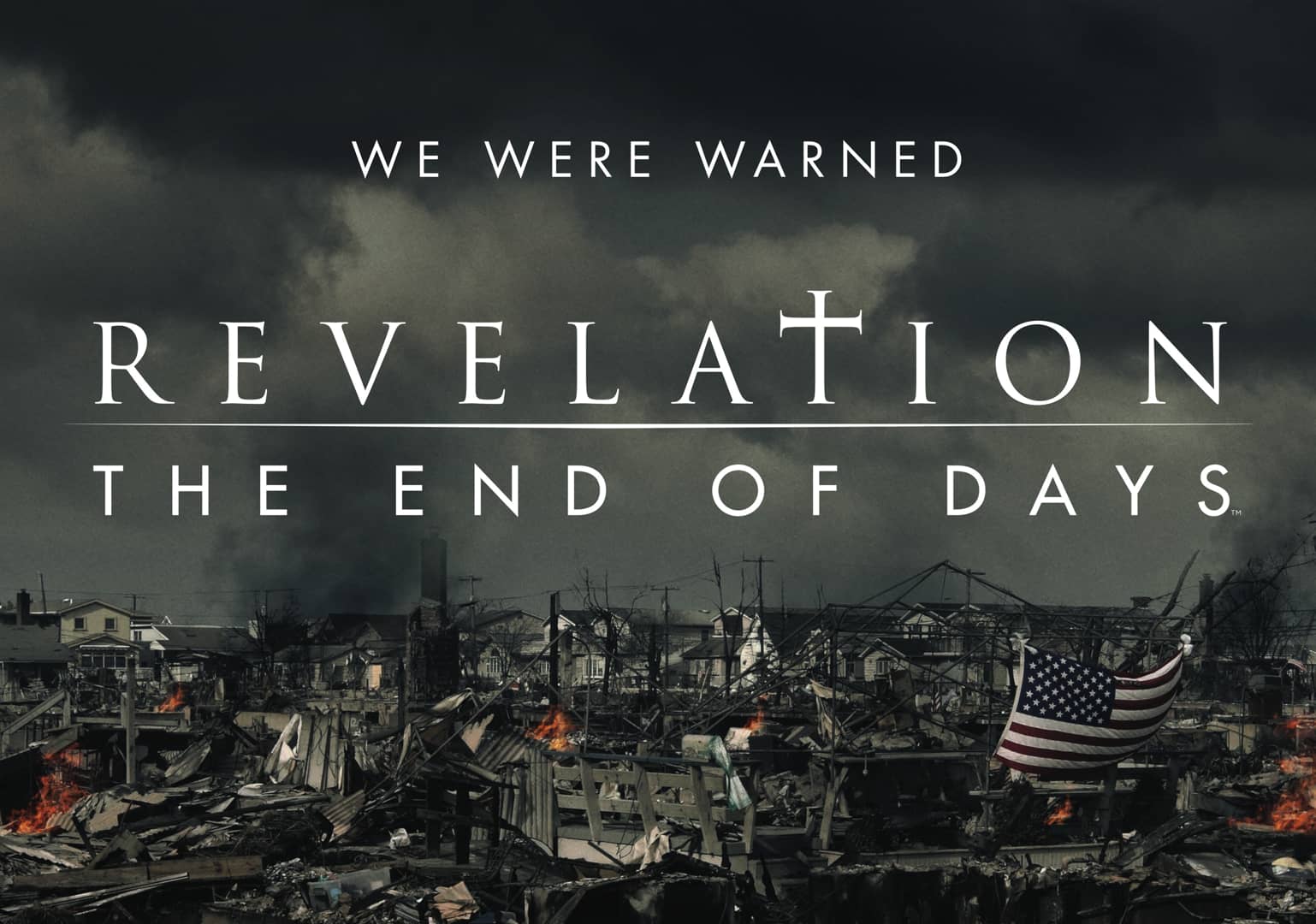 Edward Church
February 28, 2021
7 Churches pt 7
Pergamos –(2:12-17)
“Sitting in the Hot Seat!”
The Lord Comes to His Churches… 
                  …to Speak to Them About 
Where They Are… 
Where He Wants Them to Be… 
He Comes to Them w-… 
                            …a Message Of Comfort
The Most Northern of the Seven Cities
Capitol for the Roman Government in Asia
Considered Greatest City in Asia
Greatest Library
Considered Intellectual Center
Center of Roman Authority / Prominence
Jesus Eyes Pergamos…
   …Sitting in the Hot Seat!
Pergamos
Different Type of Message  
Ephesus…
Had Grown Cold
…Needed to “Warm Up”
Smyrna…
Had Faced the “Heat”
            …Needed to “Cool Down”
Pergamos…
Had Allowed the Heat to Get to Them
            …Needed to “Shake It Off”
Pergamum
Odd Diagnosis
Four-Fold
Three Good
One Bad
Jesus was Saying…
3 out of 4 
Is Bad!
Circumstances of Their Faith (2:13a)
Situation -“where Satan’s seat is… where Satan dwelleth”  
Conviction of Their Faith (2:13b)
Stedfastness -“thou holdest fast my name” 
Courage of Their Faith (2:13c)
Sacrifice -“hast not denied my faith…”
Compromise of Their Faith (2:14-15)
But I have a few things against thee... 
Corruption- doctrine of Balaam, 
Confusion- doctrine of Nicolaitans, 
           …which thing I hate.
Counsel of Their Faith (16)Repent; or else I will come unto thee quickly, and will fight against them with the sword of my mouth.
Repent
Come quickly
Fight against them
Challenge of Their Faith (2:17)“He that hath an ear, let him hear what the Spirit saith unto the churches; To him that overcometh will I give to eat of the hidden manna, and will give him a white stone, and in the stone a new name written, which no man knoweth saving he that receiveth it.”
Hidden Manna
White Stone
New Name
White Stones…
White And Black Stones Indicated Judgment 
White Stones Signified Citizenship 
White Stones were a Symbol of Victory  
White Stones were a Symbol of Friendship.  
White Stones were Used to Gain Access
New Designation  
“a new name which no man knoweth saving he that receiveth it.”  
Promise of Intimacy 
Customary for guests at dinner to have a white stone placed at their seat. 
When they were seated, they could look underneath would be a private message from the host.  
It was a way for the host to share an intimate thought with each guest.
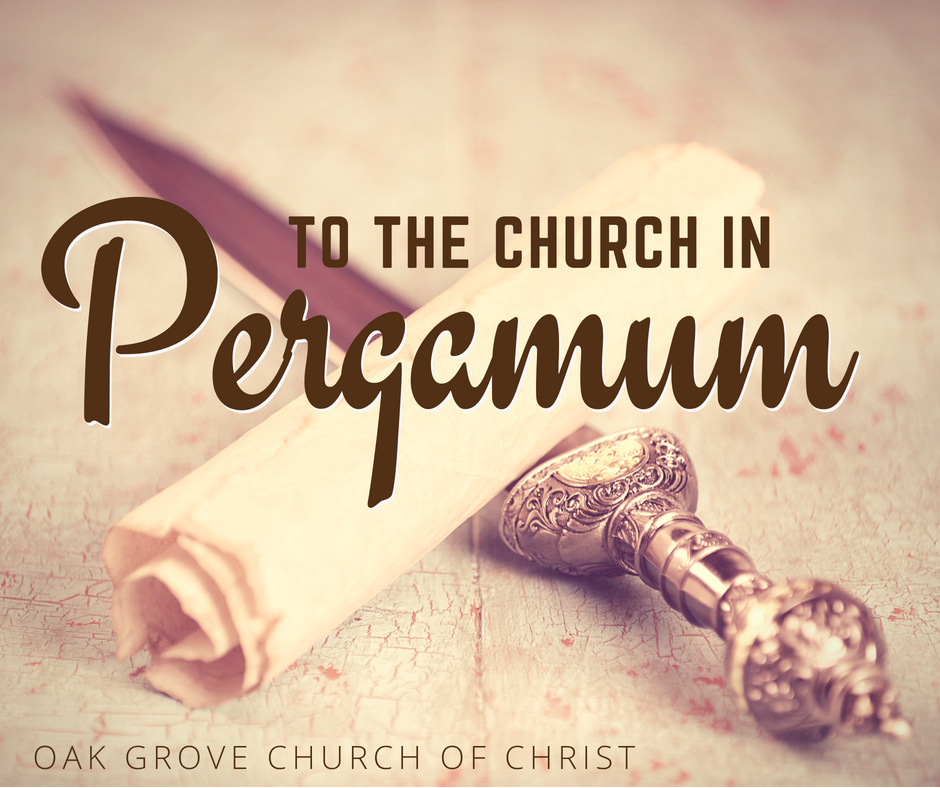 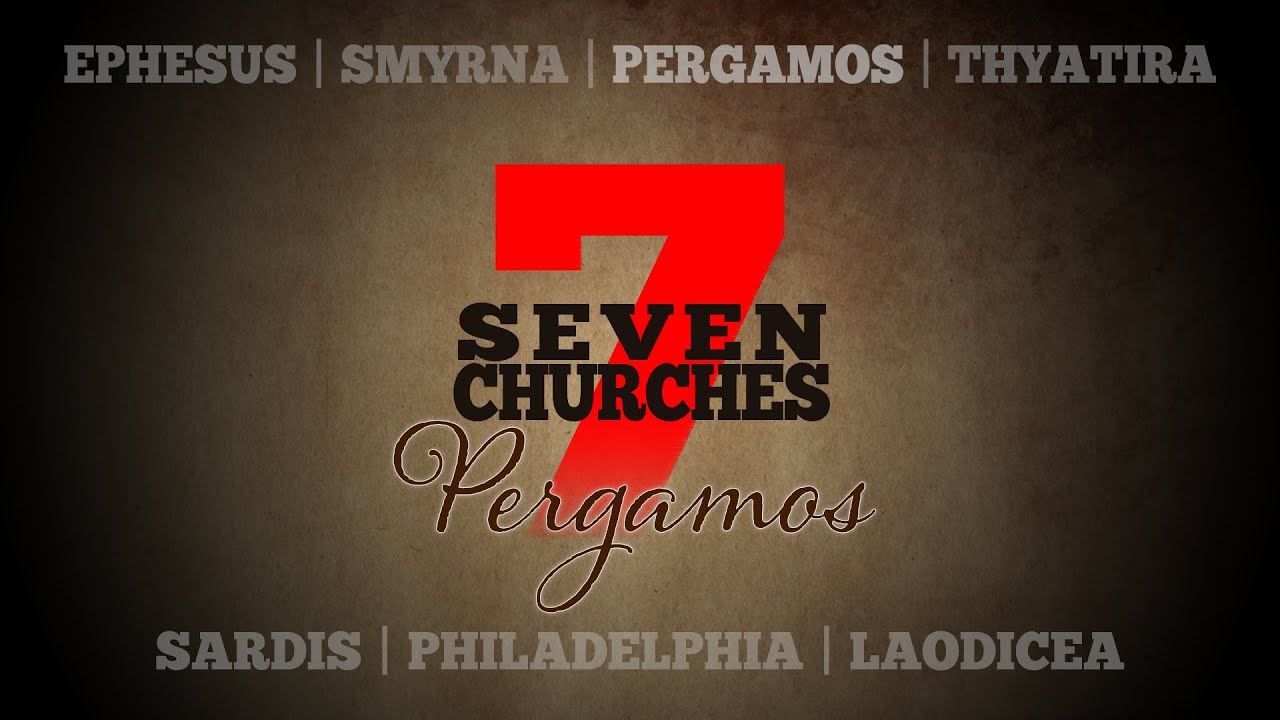 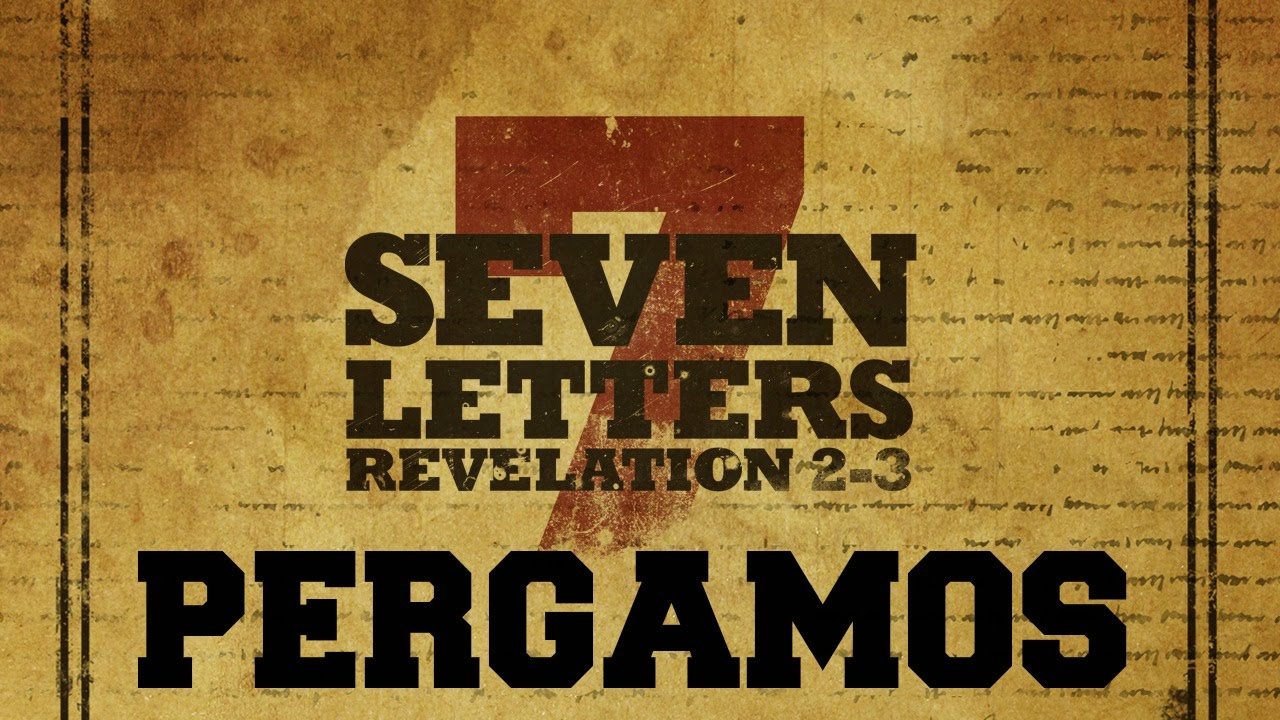 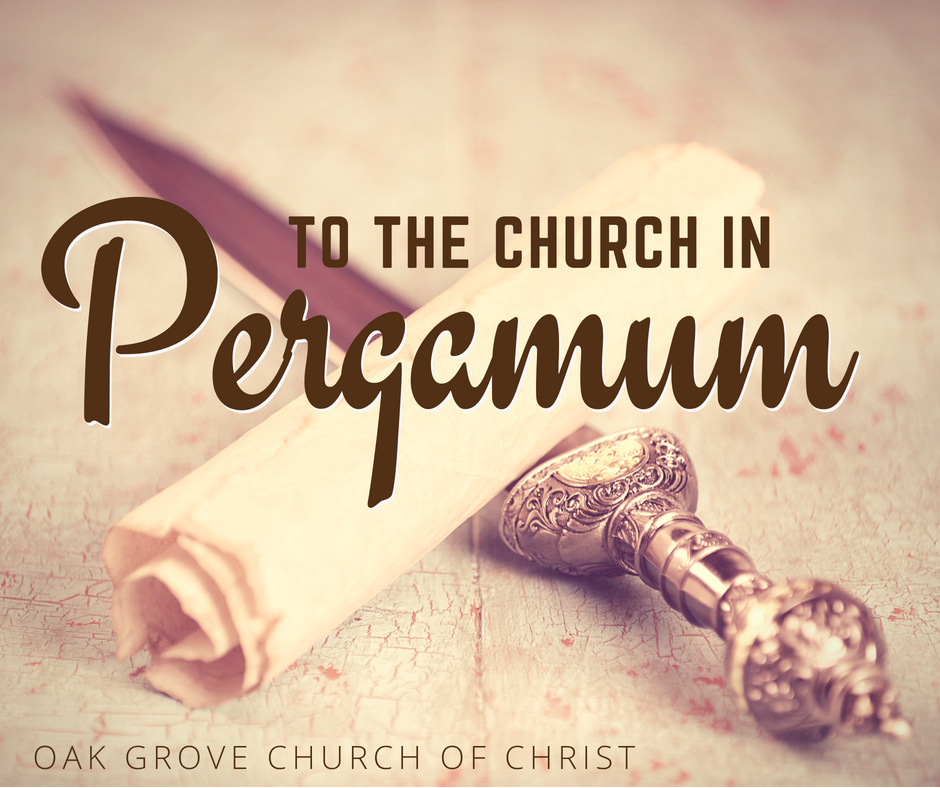 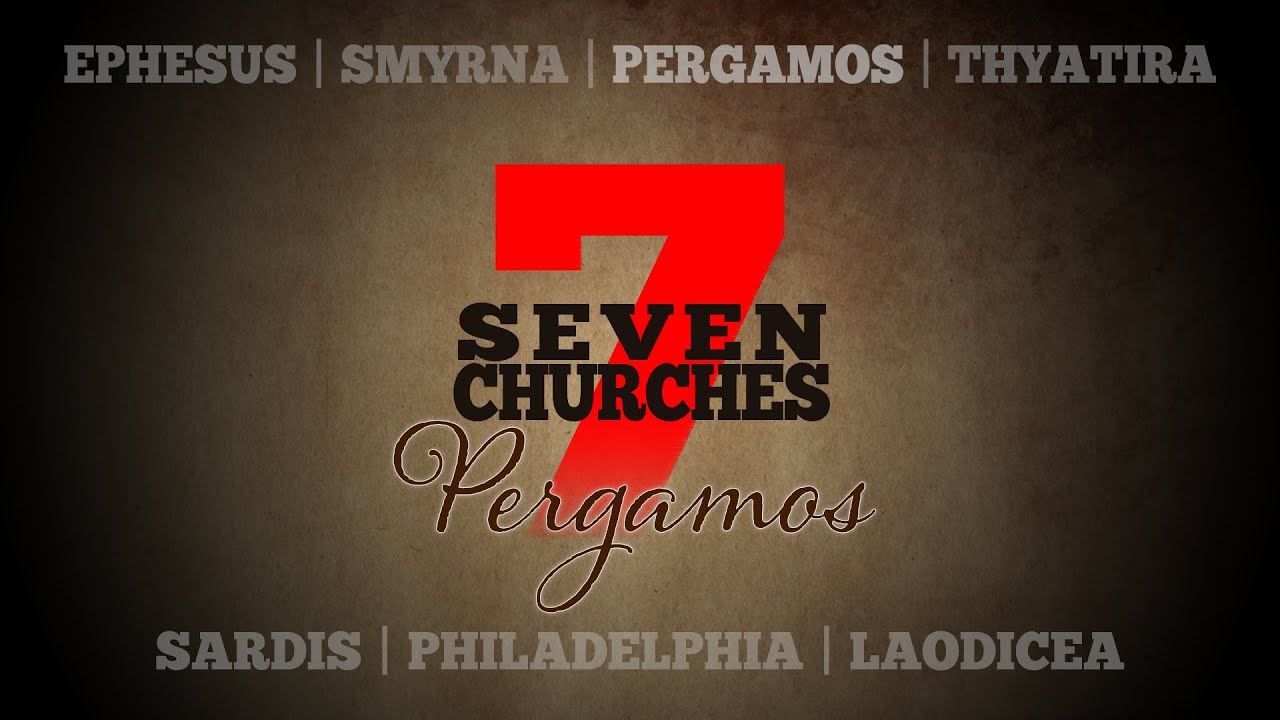 Remember
We are Insulated…
            …Not Isolated
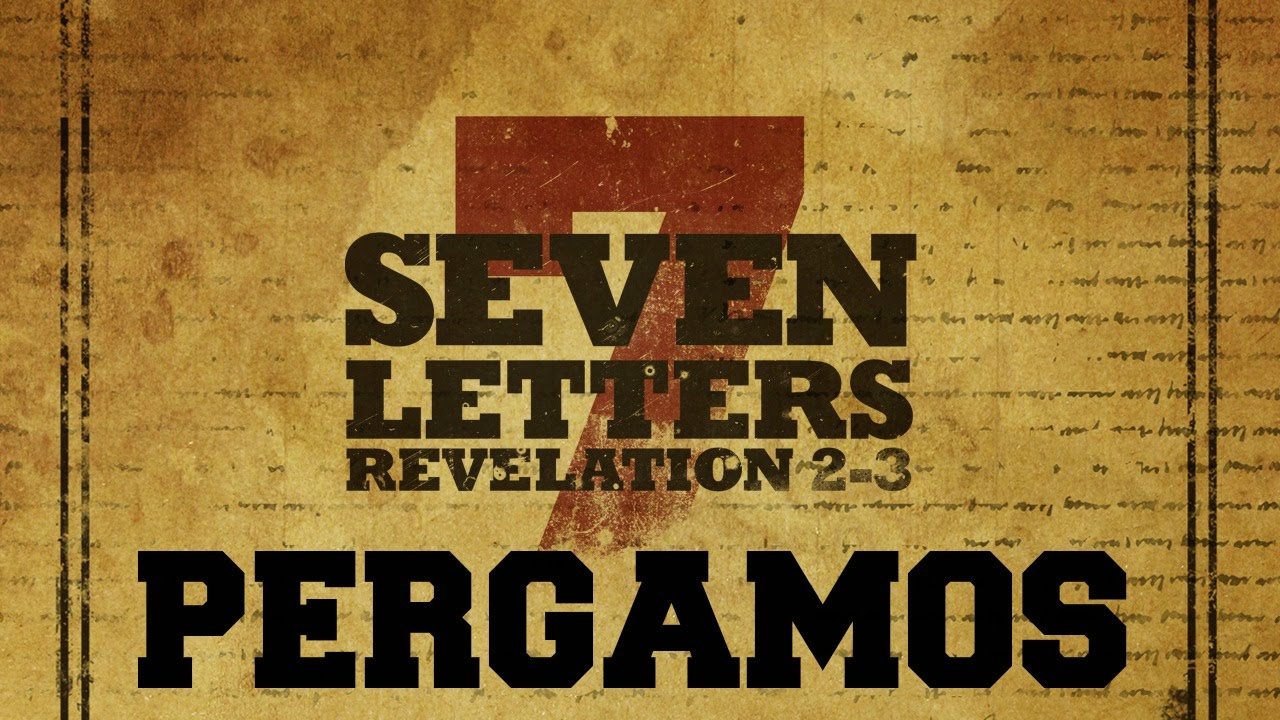